Guided Reading
Friday 6th November
Read the rest of the poem that we started yesterday.

Then answer the questions in your red book.
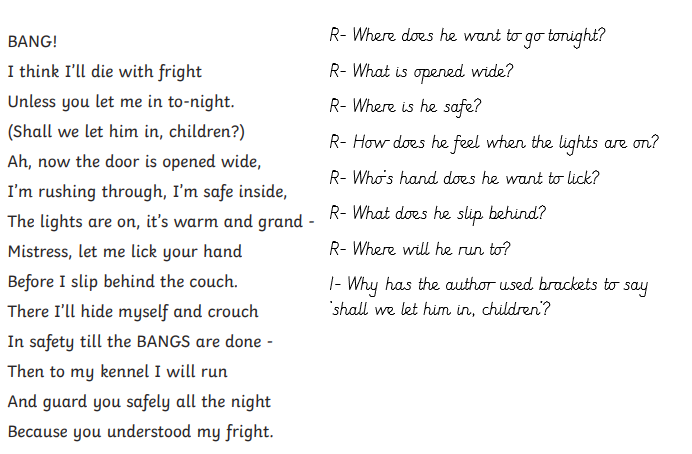